«Истинное предназначение математики заключается не только в решении абстрактных задач, но и в умение применять на практике, и только тогда она выполняет свое основное предназначение - как средство познания»                                                                                              Ш. Музенитов
«Особенную важность имеют те методы науки, которые позволяют решать задачу, общую для всей практической
 деятельности человека, как располагать своими средствами для достижения по возможности большей выгоды.»                 
                                                                                            П.Л. Чебышев
Подготовка к ЕГЭ
Математика жизни.
Задачи практического содержания.
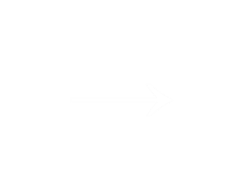 вспомнить
виды задач, какие методы решения задач   известны.
узнать
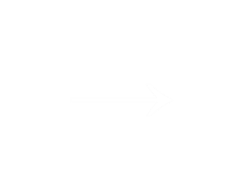 общие методы решения задач
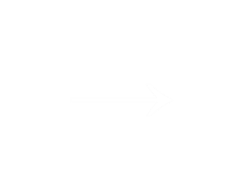 научиться
анализировать и находить решения практических задач.
Задание для работы в паре:
Просмотрите несколько вариантов задания В3.
  Какие виды задач  предложены для решения?
 Сделайте вывод.
Свой ответ вы можете начать так:  сравнив несколько вариантов задания В3, мы пришли к выводу, что …
Модельный вид « Кластера»:
Задачи
ПО ХАРАКТЕРУ
 
ОБЪЕКТОВ
ПО ОТНОШЕНИЮ
 
К ТЕОРИИ
ПО ХАРАКТЕРУ
 
ТРЕБОВАНИЙ
Нахождение неизвестных элементов
Стандартные
Практические
На построение  (преобразование)
Нестандартные
Математические
На док-во или объяснение
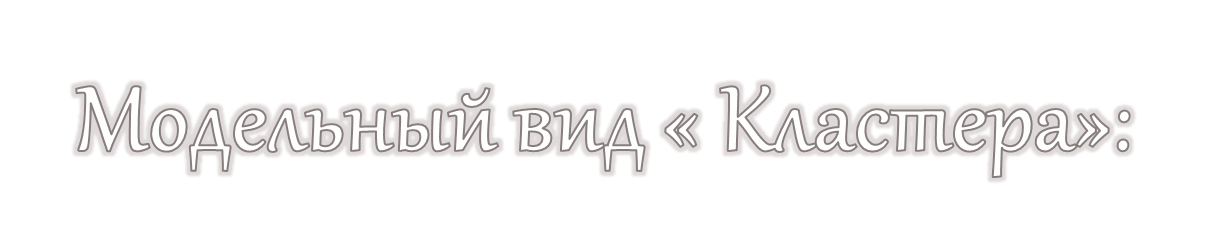 МЕТОДЫ РЕШЕНИЯ  ЗАДАЧ
РАСЧЛЕНЕНИЕ НА СТАНДАРТНЫЕ ИЛИ БОЛЕЕ ПРОСТЫЕ
 ЗАДАЧИ С ПОМОЩЬЮ РАЗБИЕНИЯ НА ЧАСТИ
ЗАМЕНА ДАННОЙ ЗАДАЧИ,ЕЙ РАВНОСИЛЬНОЙ
ВВЕДЕНИЕ ВСПОМОГАТЕЛЬНЫХ  ЭЛЕМЕНТОВ
Ознакомьтесь с условиями задач из ОБЗ (№ 1,4,9,11, 13,16,31)
Определите вид данных задач:
-по характеру объектов: 
практические
-по отношению к теории: 
нестандартные
-по характеру требований: 
нахождение неизвестных элементов
Определите метод решения каждой из предложенных задач:
 расчленение на более простые задачи с помощью разбиения на части
Схема решения проблемы:
ЗАДАЧА
СХЕМАТИ-
Схематическая запись задачи
АНАЛИЗ ЗАДАЧИ
ПОИСК
СПОСОБА РЕШЕНИЯ
ПЛАН РЕШЕНИЯ
АНАЛИЗ 
РЕШЕНИЯ
ОСУЩЕСТВЛЕНИЕ
ПЛАН 
р
ИССЛЕДОВАНИЕ
ЗАДАЧИ
ПРОВЕРКА
ОТВЕТ
ОСУЩЕСТВЛЕНИЕ ПЛАНА
В бизнес-план должны быть включены следующие расходы:
 1.      Закупка стройматериалов на выгодных условиях.
2.     Дёшево арендовать легковой автомобиль на сутки.
3.      Найти компанию-перевозчика для транспортировки               стройматериалов по самым дешёвым расценкам.
4.      Подключиться к наиболее дешёвому  Интернет-тарифу и
        телефонной связи.
Строительной фирме нужно приобрести 75 кубометров пенобетона у одного из трех поставщиков. Цены и условия доставки приведены в таблице. Сколько рублей придется заплатить за самую дешевую покупку с доставкой?
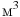 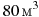 Клиент хочет арендовать автомобиль на сутки для поездки протяженностью 500 км. В таблице приведены характеристики трех автомобилей и стоимость их аренды. Помимо аренды клиент обязан оплатить топливо для автомобиля на всю поездку. Какую сумму в рублях заплатит клиент за аренду и топливо, если выберет самый дешевый вариант?
Цена дизельного топлива 19 руб. за литр, бензина 22 руб. за литр, газа 14 руб. за литр.
Для транспортировки 45 тонн груза на 1300 км можно использовать одного из трех перевозчиков. Стоимость перевозки и грузоподъемность автомобилей для каждого перевозчика указана в таблице. Сколько рублей придется заплатить за самую дешевую перевозку за один рейс?
Телефонная компания предоставляет на выбор три тарифных плана. 
Абонент выбрал наиболее дешевый тарифный план, исходя из предположения, что общая длительность телефонных разговоров составляет 650 минут в месяц. Какую сумму он должен заплатить за месяц, если общая длительность разговоров в этом месяце действительно будет равна 650 минут? Ответ дайте в рублях.
При строительстве сельского дома можно использовать один из двух типов фундамента: каменный или бетонный. Для каменного фундамента необходимо 9 тонн природного камня и 9 мешков цемента. Для бетонного фундамента необходимо 7 тонн щебня и 50 мешков цемента. Тонна камня стоит 1600 рублей, щебень стоит 780 рублей за тонну, а мешок цемента стоит 230 рублей. Сколько рублей будет стоить материал для фундамента, если выбрать наиболее дешевый вариант?
Клиент хочет арендовать автомобиль на сутки для поездки протяженностью 600 км. В таблице приведены характеристики трех автомобилей и стоимость их аренды. Помимо аренды клиент обязан оплатить топливо для автомобиля на всю поездку. Какую сумму заплатит клиент за аренду и топливо, если выберет самый дешевый вариант?
Цена дизельного топлива 16 р. за литр, бензина 18 р. за литр, газа 15 р. за литр.
Для транспортировки 5 тонн груза на 150 км можно воспользоваться услугами одной из трех фирм-перевозчиков. Стоимость перевозки и грузоподъемность автомобилей для каждого перевозчика указана в таблице. Сколько рублей придется заплатить за самую дешевую перевозку?
Своему постоянному клиенту компания сотовой связи решила предоставить на выбор одну из скидок. Либо скидку 25% на звонки абонентам других сотовых компаний в своем регионе, либо скидку 5% на звонки в другие регионы, либо 15% на услуги мобильного интернета.
Клиент посмотрел распечатку своих звонков и выяснил, что за месяц он потратил 300 руб. на звонки абонентам других компаний в своем регионе, 200 руб. на звонки в другие регионы и 400 руб. на мобильный интернет. Клиент предполагает, что в следующем месяце затраты будут такими же, и, исходя из этого, выбирает наиболее выгодную для себя скидку. Какую скидку выбрал клиент? В ответ запишите, сколько рублей составит эта скидка.
Строительный подрядчик планирует купить 5 т облицовочного кирпича у одного из трех поставщиков. Вес одного кирпича 5 кг. Цены и условия доставки приведены в таблице. Во сколько рублей обойдется наиболее дешевый вариант покупки?
В таблице даны тарифы на услуги трех фирм такси. Предполагается поездка длительностью 70 минут. Нужно выбрать фирму, в которой заказ будет стоить дешевле всего. Сколько рублей будет стоить этот заказ?
*Если поездка продолжается меньше указанного времени, она оплачивается по стоимости
минимальной поездки.
Для транспортировки 40 тонн груза на 1000 км можно воспользоваться услугами одной из трех фирм-перевозчиков. Стоимость перевозки и грузоподъемность автомобилей для каждого перевозчика указаны в таблице. Сколько рублей придется заплатить за самую дешевую перевозку?
Интернет-провайдер (компания, оказывающая услуги по подключению к сети Интернет) предлагает три тарифных плана.
Пользователь предполагает, что его трафик составит 600 Mb в месяц и, исходя из этого, выбирает наиболее дешевый тарифный план. Сколько рублей заплатит пользователь за месяц, если его трафик действительно будет равен 600 Mb?